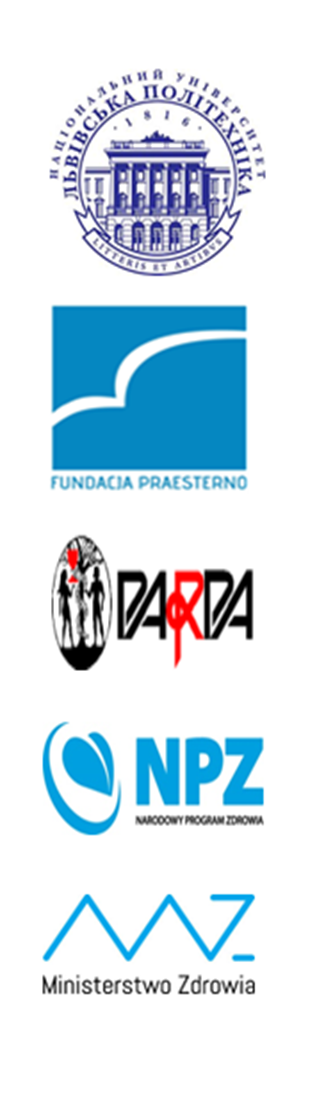 Механізми впровадження Стратегії протидії алкоголізму та наркоманії  у Львівській області в контексті децентралізації
Козак Марта
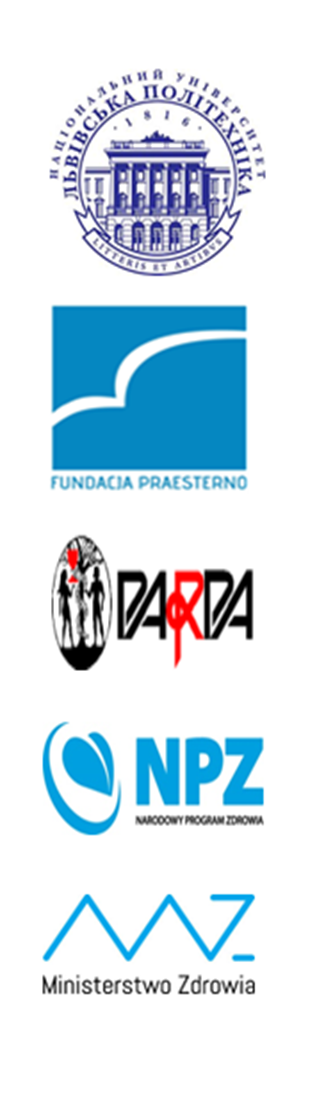 Про визначення адміністративних центрів та затвердження територій територіальних громадЛьвівської області
Затверджено : Розпорядженням  Кабінету Міністрів України  
Від 22 червня 2020р. № 718-р.
Площа області, кв.км: 21833 км 2
К-ть населення: 2512084
К-ть об`єднаних громад: 73
К-ть районів: 7
[Speaker Notes: .]
Децентралізаційна реформа
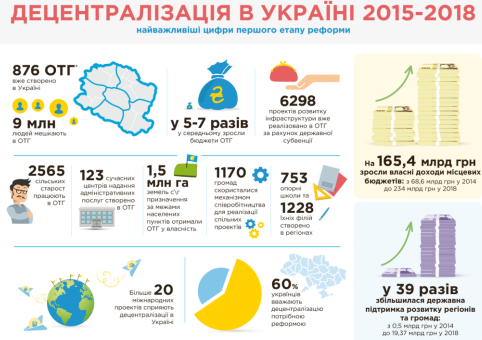 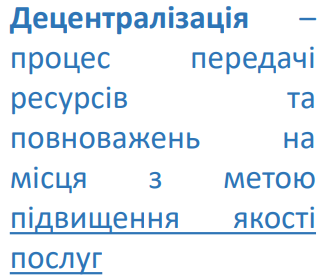 [Speaker Notes: Вже на першому етапі децентралізації доходи територіальних громад зросли у 5-7 разів

В ході децентралізації повноваження з надання соціальних послуг населенню передають з центрального рівня на місцевий, тобто – об’єднаним територіальним громадам. З 1 січня 2020 року набрав чинності Закон України «Про соціальні послуги». Отже з початку 2020 року змінюється розподіл повноважень центральних та місцевих органів влади, а також встановлюється система соціальних послуг та її учасників, етапи визначення потреб, планування, організації та фінансування соціальних послуг.

Повноваження у сфері соціальних послуг передають громадам - максимально близько до отримувачів цих послуг. Такі повноваження визначаються новою редакцією Закону як власні повноваження громад. Щоб реалізувати їх, в громаді мають створити відповідний структурний підрозділ. Кожна ОТГ  зобов’язана надавати базові соціальні послуги. Водночас, кожна соціальна послуга надаватиметься за відповідним державним соціальним стандартом, який затверджує Міністерство соціальної політики.

Процес передачі повноважень з надання соціальних послуг на місця не є простим і швидким, у громад виникає безліч запитань і труднощів]
Реформа в системі наданнясоціальних послуг
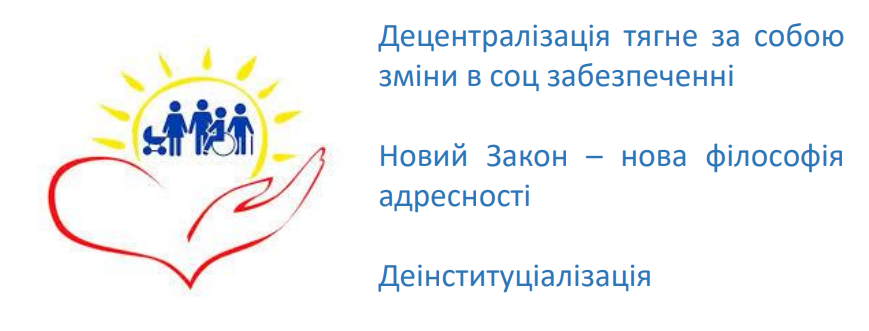 [Speaker Notes: Децентралізація безпосередньо торкається і системи надання соціальних послуг, зокрема зазнає змін соціальне забезпечення.
  Із прийняттям ЗУ «Про соціальні послуги» впроваджується нова філософія адресності. Важливим є по-перше, щоб кожен отримав саме ті послуги, яких потребує , по-друге – послуги мають бути максимально доступні.
Однією із важливих ланок є деінституалізація.]
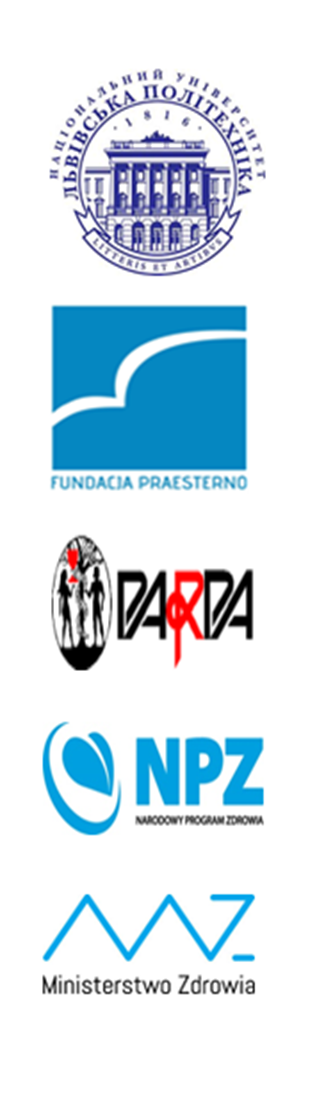 Закон України «Про соціальні послуги».
Базові соціальні послуги - соціальні послуги, надання яких отримувачам соціальних послуг відповідно до цього Закону забезпечується….. виконавчими органами об’єднаних територіальних громад…

Визначення потреб населення адміністративно-територіальної одиниці/територіальної громади у соціальних послугах – збір  узагальнення та аналіз інформації про наявність на території відповідної адміністративно-територіальної одиниці вразливих груп населення
[Speaker Notes: « Про соціальні послуги» - Цей Закон визначає основні організаційні та правові засади надання соціальних послуг, спрямованих на профілактику складних життєвих обставин, подолання або мінімізацію їх негативних наслідків, особам/сім’ям, які перебувають у складних життєвих обставинах.

Серед  повноважень <…> виконавчих органів міських рад міст обласного значення, рад об’єднаних територіальних громад належать:

1) визначення потреб населення адміністративно-територіальної одиниці / територіальної громади у соціальних послугах, у тому числі із залученням надавачів соціальних послуг недержавного сектору, оприлюднення відповідних результатів;

2) інформування населення про перелік соціальних послуг, їх зміст і порядок надання у формі, доступній для сприйняття особами з будь-яким видом порушення здоров’я;

3) здійснення заходів для виявлення вразливих груп населення та осіб/сімей, які перебувають у складних життєвих обставинах




Закон України «Про соціальні послуги»
. У цьому Законі терміни вживаються в такому значенні:

1) базові соціальні послуги - соціальні послуги, надання яких отримувачам соціальних послуг відповідно до цього Закону забезпечується Київською та Севастопольською міськими державними адміністраціями, районними, районними у містах Києві та Севастополі державними адміністраціями, виконавчими органами міських рад міст обласного значення, а також виконавчими органами сільських, селищних, міських рад об’єднаних територіальних громад, створених згідно із законом та перспективним планом формування територій громад і визнаних Кабінетом Міністрів України спроможними в порядку, встановленому законом (далі - ради об’єднаних територіальних громад);

2) визначення потреб населення адміністративно-територіальної одиниці/територіальної громади у соціальних послугах - збір, узагальнення та аналіз інформації про наявність на території відповідної адміністративно-територіальної одиниці вразливих груп населення, осіб/сімей, які перебувають у складних життєвих обставинах і не можуть самостійно їх подолати, про їхні потреби у соціальних послугах, на основі результатів яких приймаються управлінські рішення щодо організації надання таких послуг;

3) вразливі групи населення - особи/сім’ї, які мають найвищий ризик потрапляння у складні життєві обставини через вплив несприятливих зовнішніх та/або внутрішніх чинників;

4) забезпечення найкращих інтересів отримувачів соціальних послуг - дії та рішення, спрямовані на задоволення індивідуальних потреб отримувачів соціальних послуг відповідно до віку, статі, стану здоров’я, особливостей інтелектуального та фізичного розвитку, життєвого досвіду, родинної, культурної, етнічної та іншої належності, потреб та інтересів дітей, осіб з інвалідністю, осіб, визнаних недієздатними, осіб, цивільна дієздатність яких обмежена, осіб похилого віку, а також з урахуванням думки отримувачів соціальних послуг, якщо вони за віком, рівнем розвитку та станом здоров’я можуть її висловити;

5) малозабезпечена особа - особа, середньомісячний сукупний дохід якої за останніх шість календарних місяців, що передують місяцю звернення за наданням соціальних послуг, не перевищує двох прожиткових мінімумів для відповідної категорії осіб. Середньомісячний сукупний дохід особи обчислюється шляхом ділення середньомісячного сукупного доходу її сім’ї на кількість членів сім’ї, які включаються до її складу. Методика обчислення середньомісячного сукупного доходу сім’ї затверджується центральним органом виконавчої влади, що забезпечує формування державної політики у сфері соціального захисту населення;

6) надавачі соціальних послуг - юридичні та фізичні особи, фізичні особи - підприємці, включені до розділу "Надавачі соціальних послуг" Реєстру надавачів та отримувачів соціальних послуг;

7) об’єднання надавачів соціальних послуг - громадське об’єднання, засновниками та членами якого є надавачі соціальних послуг, метою діяльності якого є захист прав та інтересів надавачів соціальних послуг;

8) об’єднання отримувачів соціальних послуг - громадське об’єднання, засновниками та членами якого є отримувачі соціальних послуг, їхні законні представники, метою діяльності якого є захист прав та інтересів отримувачів соціальних послуг;

9) об’єднання працівників системи надання соціальних послуг - громадське об’єднання, засновниками та членами якого є працівники системи надання соціальних послуг, метою діяльності якого є захист прав та інтересів працівників системи надання соціальних послуг, а також інтересів громадян, пов’язаних із професійною діяльністю у системі надання соціальних послуг;

10) отримувачі соціальних послуг - особи/сім’ї, які належать до вразливих груп населення та/або перебувають у складних життєвих обставинах, яким надаються соціальні послуги;

11) оцінка якості соціальних послуг - результат показників якості наданої соціальної послуги;

12) оцінювання потреб особи/сім’ї у соціальних послугах - аналіз належності особи/сім’ї до вразливих груп населення, її складних життєвих обставин та визначення індивідуальних потреб особи/сім’ї, переліку та обсягу соціальних послуг, яких потребує особа/сім’я;

13) показники якості соціальних послуг - сукупність індикаторів, що використовуються для оцінювання процесу та результатів діяльності надавача соціальних послуг на відповідність встановленим вимогам та результативності соціальних послуг щодо профілактики складних життєвих обставин, подолання або мінімізації їх негативних наслідків для осіб/сімей, які перебувають у таких обставинах;

14) Реєстр надавачів та отримувачів соціальних послуг - автоматизована інформаційно-телекомунікаційна система, призначена для збирання, реєстрації, накопичення, зберігання, використання, знеособлення і знищення визначених цим Законом даних про надавачів та отримувачів соціальних послуг;

15) складні життєві обставини - обставини, що негативно впливають на життя, стан здоров’я та розвиток особи, функціонування сім’ї, які особа/сім’я не може подолати самостійно.

Чинники, що можуть зумовити складні життєві обставини:

а) похилий вік;

б) часткова або повна втрата рухової активності, пам’яті;

в) невиліковні хвороби, хвороби, що потребують тривалого лікування;

г) психічні та поведінкові розлади, у тому числі внаслідок вживання психоактивних речовин;]
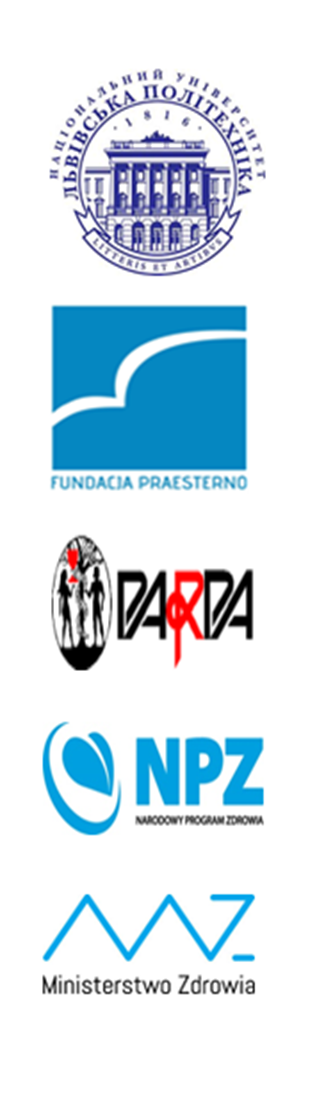 Закон «України про соціальні послуги»
Надавачі соціальних послуг - юридичні та фізичні особи, фізичні особи – підприємці…
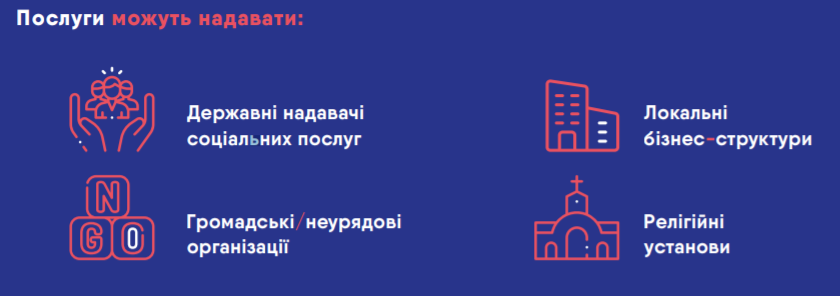 [Speaker Notes: До надавачів соціальних послуг державного/комунального сектору належать надавачі соціальних послуг, утворені органами,, діяльність яких фінансується за рахунок коштів відповідного бюджету/бюджетів. Це виконавчі органи міських рад міст обласного значення, рад об’єднаних територіальних громад.

До надавачів соціальних послуг недержавного сектору належать підприємства, установи, організації, громадські об’єднання, благодійні, релігійні організації, фізичні особи – підприємці та фізичні особи, які надають соціальні послуги з догляду відповідно до цього закону без здійснення підприємницької діяльності. Такі надавачі можуть бути залучені шляхом соціального замовлення, державно-приватного партнерства, конкурсу соціальних проектів, соціальних програм тощо]
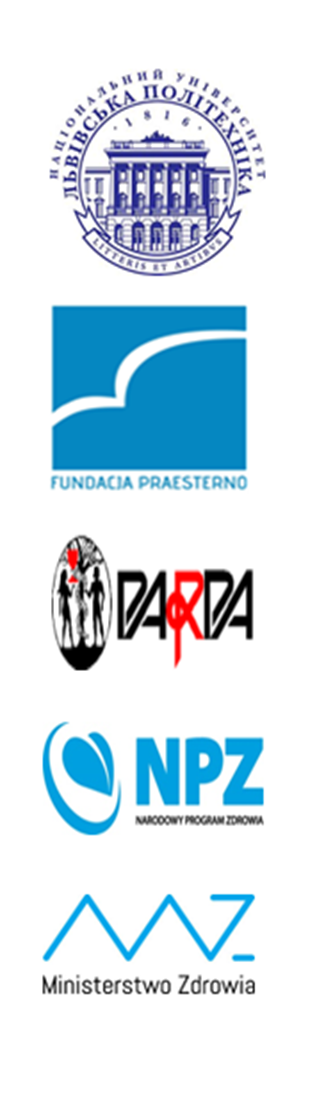 Закон України «Про соціальні послуги»
Соціальні послуги – це заходи з допомоги особам/сім’ям, які опинились у складних життєвих обставинах та не можуть самостійно подолати труднощі.

Основні цілі надання соціальних послуг:
профілактика складних життєвих обставин;
подолання складних життєвих обставин;
мінімізація негативних наслідків складних життєвих обставин
[Speaker Notes: Соціальні послуги – це заходи з допомоги особам/сім’ям, які опинились у складних
життєвих обставинах та не можуть самостійно подолати труднощі.
Соціальні послуги можуть бути:
> простими, які не потребують постійної комплексної допомоги, зазвичай вони є
короткотривалими і разовими (наприклад, консультація чи представництво інтересів);
> комплексними – планомірна і тривала у часі послуга, яка потребує взаємодії фахівців
(наприклад, соціальний супровід).
Соціальні послуги може отримати кожен, хто їх потребує за місцем фактичного проживання
(навіть якщо людина офіційно не зареєстрована).
Ось кілька прикладів, хто і у яких випадках може звернутись за соціальними
послугами:
> дорослі чи діти, які за станом здоров’я потребують послуг (втратили рухову активність,
мають інвалідність, невиліковні хвороби, психічні розлади), а також їхні сім’ї
> сім’ї, які зазнали шкоди внаслідок пожежі, стихійного лиха, катастрофи, бойових дій,
терористичного акту, збройного конфлікту, тимчасової окупації
> малозабезпечені сім’ї чи ті, в яких є безробітні
> сім’ї, які потребують підтримки у вихованні дітей (розлучення, яке впливає на дитину,
одинокі батьки, сім’ї, в яких батьки ухиляються від обов’язків, сім’ї, які виховують дітейсиріт, сім’ї, які виховують дітей, тимчасово залишених батьками (батьки-заробітчани)
> діти-сироти
> діти, які перебувають в інтернатних заклад]
Різновиди соціальних послуг, визначені законодавством
Основні засади функціонування системи надання соціальних послуг:
Профілактичний характер
Відповідність соціальних послуг потребам осіб/сімей, які належать до вразливих груп населення або перебувають у складних життєвих обставинах
Безперервність, послідовність надання соціальних послуг та їх різноманітність, що забезпечуються шляхом взаємодії суб’єктів системи надання соціальних послуг
[Speaker Notes: Об’єднанням територіальних громад передбачено можливість створення нової інтегрованої моделі надання послуг громадянам за їх місцем проживання. Ця модель спрямовується на об’єднання та інтегрування наявних ресурсів (приміщень, фінансів, кадрів) для розвитку комплексу послуг, які відповідають потребам мешканців громади і є економічно обґрунтованими.

Утворення об’єднаних територіальних громад має супроводжуватися розвитком системи надання послуг у цих громадах за місцем проживання людини, без вилучення її зі звичного середовища проживання, та запровадженням інноваційних послуг, зокрема, для осіб з інвалідністю, дітей, літніх людей, постраждалих від торгівлі людьми та домашнього насильства тощо.

Соціальна профілактика одна із базових соціальних послуг, яка має надаватись громаді.]
Управління системою надання соцільних послуг на рівні територіальної громади
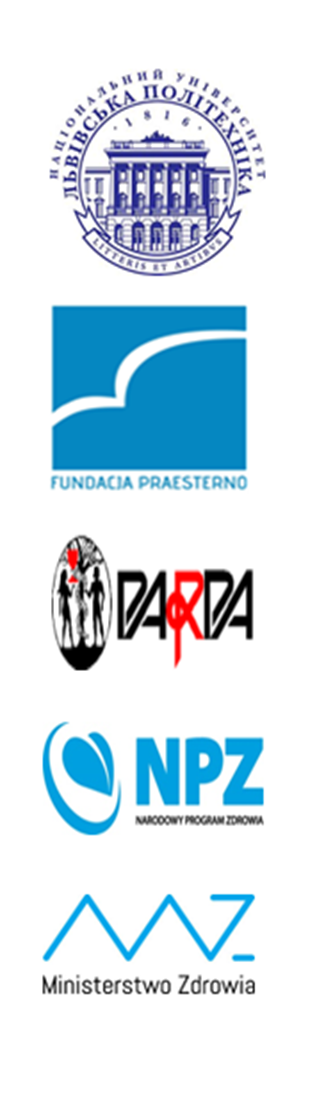 Принципи створення стратегії протидії залежностям в ОТГ
Реалізму 
Універсальності 
Участі 
Узгодженості 
Соціального партнерства
[Speaker Notes: Принцип реалізму
У більшості суспільств в основному існує згода щодо факту, що поширення вживання ПАР є негативним явищем. Однак варто пам'ятати, що більшість соціальних проблем через їх складність підлягають втручанню лише певною мірою. Проблема зловживання речовиною є дуже складною проблемою, а її передумови та причини можуть мати психологічні, соціологічні або економічні передумови. Тому важливо встановлювати лише такі цілі, яких можна досягти за допомогою інструментів, доступних для громади. Тут йдеться про інституційні ресурси та кваліфікацію виконавців, а також про доступні фінансові ресурси. Якщо ставити собі занадто амбітні, а отже неможливі для досягнення цілі, то це може спричинити розчарування та зневіру виконавців, а серед місцевої спільноти може з'явитись переконання, що в цій області вона безпорадна.
Принцип  Універсальності 
У більшості європейських країн пропонується, щоб на рівні профілактики відмовлятись від здійснення дій, спрямованих на окремі речовини, такі як наркотики, алкоголь чи цигарки. Є достатньо доказів того, що механізми вживання цих речовин дуже схожі. Змінюються і моделі вживання психоактивних речовин. Все частіше користувачі вживають нелегальні речовини в поєднанні з легальними речовинами, і навіть у лікувальних центрах зростає кількість пацієнтів, яким важко однозначно поставити діагноз як таких, що залежать лише від одного виду речовини. Тому здається раціональним будувати профілактичні стратегії, які зосереджуються як на легальних, так і нелегальних речовинах.
Принцип участі
У місцевих громадах паралельно проводяться програми для зменшення поширеності багатьох проблем, таких як злочинність, соціальне відчуження та психічні розлади. Наявність інформації про цілі та діяльність в рамках інших програм, що реалізуються в місцевій громаді, може багато допомогти в процесі створення програми щодо запобігання вживанню психоактивних речовин. Обмін інформацією між авторами та виконавцями окремих програм служить для посилення узгодженості та ефективності всієї місцевої соціальної політики та запобігає непотрібному дублюванню зусиль.
Таким чином, принцип участі означає необхідність залучення якомога більше партнерів до планування та реалізації програми. Йдеться про якомога ширший спектр установ, неурядових організацій та фізичних осіб, у тому числі тих, для яких проблема вживання психоактивних речовин не є основною метою діяльності.
Принцип узгодженості
З принципом участі тісно пов»язаний інший принцип - принцип узгодженості. Виконання цього принципу вимагає такого поєднання завдань, які виконуються різними організаціями та установами, щоб було можливе постійне співробітництво виконавців та координація їх діяльності. Виконання цієї вимоги не повинно бути складним, якщо заходи, заплановані в програмі, дійсно спрямовані на досягнення загально узгодженої мети.
Принцип соціального  партнерства 
Останній, але, мабуть, найважливіший принцип побудови превентивної стратегії - це принцип соціального сприйняття. ЇЇ дотримання є умовою, виконання якої значно збільшує ймовірність успіху запланованих заходів. Прийняту стратегію слід поширювати у громаді, а її цілі та завдання слід публічно пояснювати, використовуючи доступні носії інформації, включаючи місцеві ЗМІ. Громаду слід також постійно інформувати про досягнення та проблеми під час виконання програми. Така діяльність повинна сприяти як підвищенню ступеня проблеми, так і рівня соціального сприйняття реалізованих заходів.]
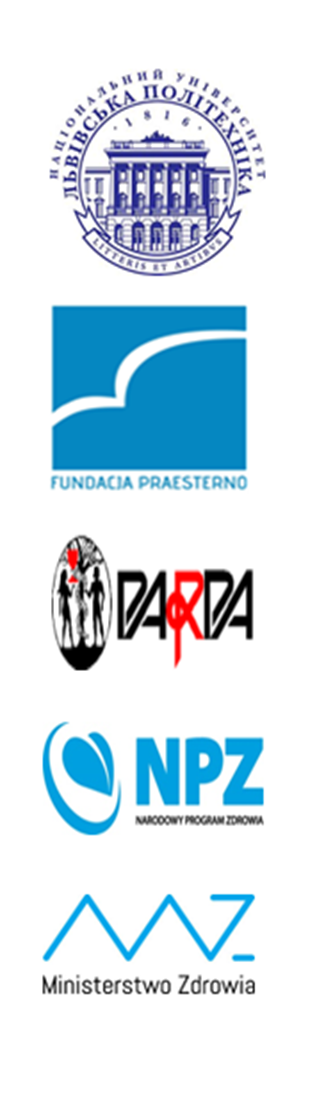 Впровадження Стратегії протидії алкоголізму та наркоманії   нарівні  ОТГ
[Speaker Notes: Протидія розвитку залежностей від психоактивних речовин - одне із власних завдань громади.
Слід, однак, пам'ятати, що проведення заходів, спрямованих на зменшення проблем, які виникають внаслідок вживання психоактивних речовин, завжди відбувається в суворо визначеному географічному та соціальному просторі, а в реалізації цих заходів беруть участь різні види суб'єктів та особи, які разом утворюють общину. Важливим фактором, що сприяє створенню місцевих спільнот, є участь мешканців даної місцевості в різних соціальних заходах. Елементом, який має великий вплив на реалізацію загальних інтересів місцевої громади, зокрема у міських громадах, є недержавні організації, що діють у їх місцевості, або соціальні групи, що виражають ці інтереси.
Тому важливо, щоб у процесі побудови стратегій вирішення проблем з наркотиками чи зловживанням алкоголем та проведення різних видів взаємодій, пов'язаних із цим, включати членів місцевої громади,  громадські організації й освітні установи, що діють на її території.

 Оцінка потреб  або Моніторинг проблеми, пов'язаної з наркотиками та наркоманією є частиною постійного та регулярного спостереження за явищем, яке може здійснюватися на будь-якому рівні, тобто від національного рівня,  до ОТГ . Таким чином, збір та аналіз даних у рамках моніторингу, який здійснює країна, область, район , ОТГ  систематичним та регулярним плануванням та нагромадженням необхідної інформації]
Процес планування соціальних послуг: від визначення потреб до фінансування
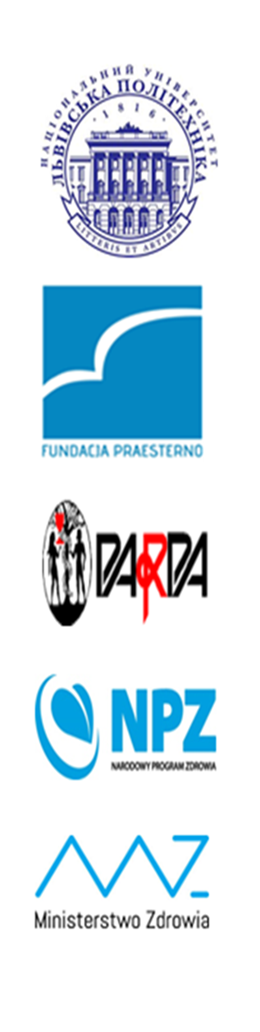 Оцінка потреб   на рівні громади (приклад)
[Speaker Notes: оцінка потреб Моніторинг проблеми, пов'язаної з наркотиками та наркоманією є частиною постійного та регулярного спостереження за явищем, яке може здійснюватися на будь-якому рівні, тобто від національного рівня,  до ОТГ . Таким чином, збір та аналіз даних у рамках моніторингу, який здійснює країна, область, район , ОТГ  систематичним та регулярним плануванням та нагромадженням необхідної інформації]
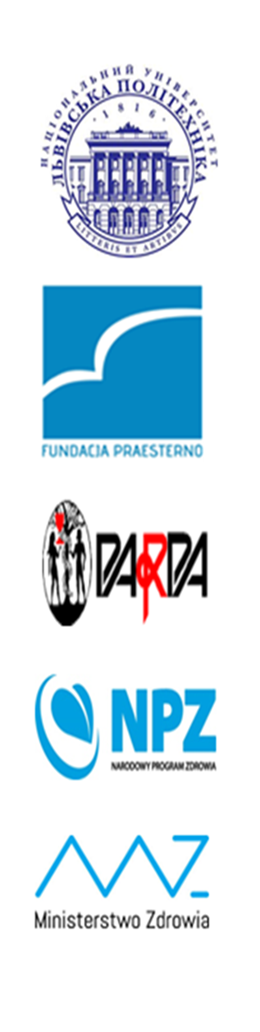 Концептуалізація соціальних  послуг  на рівні громади
[Speaker Notes: Розвиваючи систему надання комплексу послуг на базі ОТГ, доцільно, в першу чергу, створювати суб’єкти, що забезпечують первинні, базові  послуги, тобто такі, що за своїм характером повинні бути максимально наближені до місця проживання клієнта. Це послуги, що надаються протягом тривалого часу з частою періодичністю. 
Наприклад, серед реабілітаційних послуг це можуть бути: послуги з денного догляду; соціально-побутової реабілітації, включаючи самообслуговування, розвиток комунікативних навичок, навчання елементарним трудовим навичкам тощо
Крім того, ОТГ повинна мати можливість створення відповідної матеріально-технічної бази і вирішення питань організаційного та кадрового забезпечення (фахівцями необхідних спеціальностей та рівня кваліфікації) процесу надання послуг. 
Як правило, спеціалізовані послуги, надання яких потребує великих матеріально-технічних затрат і надавати які можуть лише фахівці з високим рівнем спеціальної підготовки, більш доцільно задовольняти на основі договірних відносин із суб’єктами регіонального, міжрегіонального, державного рівнів чи спеціалізованими установами.
Важливо також враховувати кількість клієнтів, які потребують тієї чи іншої послуги]
Ресурси активізації громади у сфері надання соціальних послуг
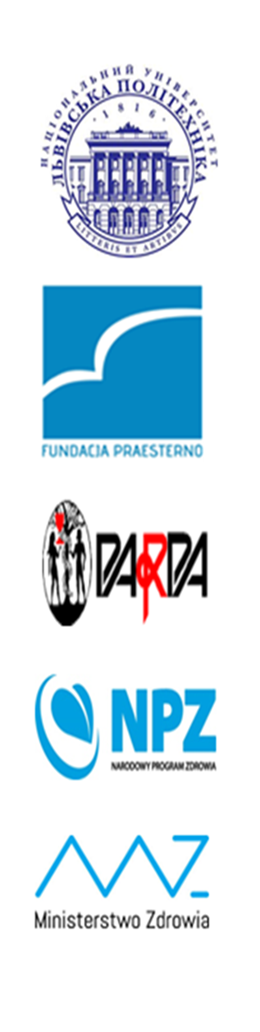 Оцінка  ресурсів необхідних для ефективної  роботи з узалежненнями в  ОТГ
Людські  ( староста , ФСР,  освітяни,  медичні працівники,  представники  релігійних згромаджень,   громадські організації, активні громадяни ) 
  Матеріальні ресурси  ( приміщення: адміністрації, клубу, освітніх закладів, ФАПів, церков,  транспорт ,тощо)
 Фінансові  (субвенція з державного
Бюджету ; кошти місцевого бюджету ; благодійні внески ; донорські кошти)
[Speaker Notes: Важливим фактором, що сприяє створенню місцевих спільнот, є участь мешканців даної місцевості в різних соціальних заходах. Елементом, який має великий вплив на реалізацію загальних інтересів місцевої громади, зокрема у міських громадах, є недержавні організації, що діють у їх місцевості, або соціальні групи, що виражають ці інтереси.
Тому важливо, щоб у процесі побудови стратегій вирішення проблем з ПАР та проведення різних видів взаємодій, пов'язаних із цим, включати членів місцевої громади та громадські організації й освітні установи, що діють на її території.]
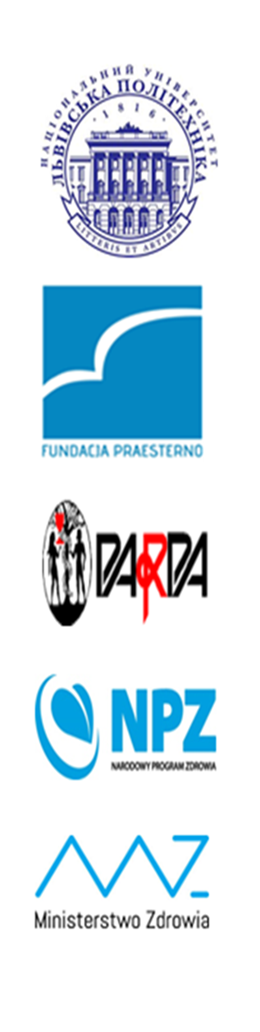 Трансформація концепції Залучення ресурсів
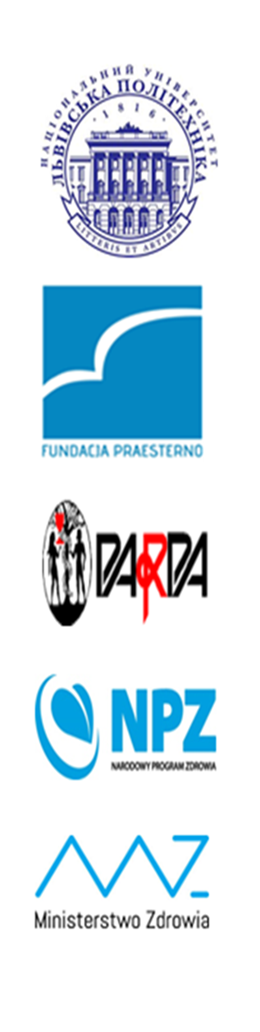 Напрямки роботи в громаді ОТГ
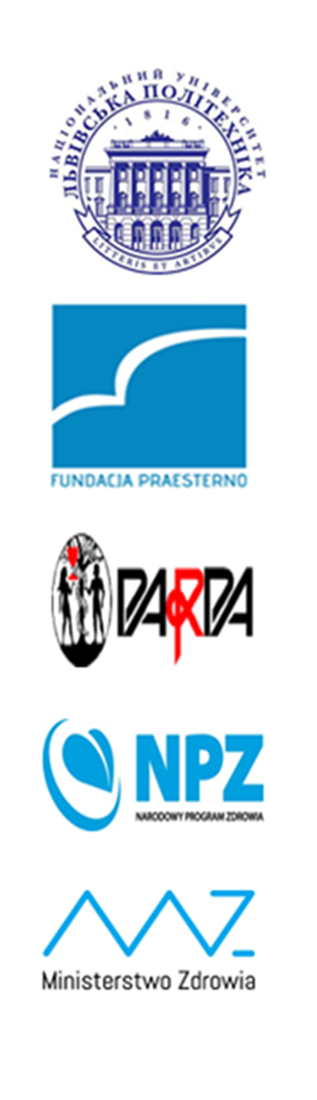 Рекомендовані заходи із впровадження Стратегії протидії алкоголізму та наркоманії  в ОТГ
Розширення   послуг для населення, яке ще не є  ними охопленими;
Покращення наданого пакету  послуг
(з погляду кількості та якості послуг);
 Зменшення витрат за послуги  з кишені населення
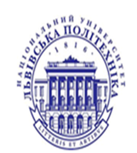 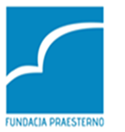 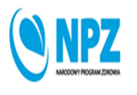 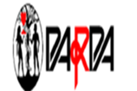 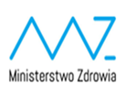 ДЯКУЮ ЗА УВАГУ!